Semana 4
Ing. Marlon Velázquez G. MAP
Estudio Financiero
Inicio
Costos de Inversión
Costos de Operación
Ingresos
Flujo Neto de Fondos
Tasa de Actualización
Flujo Neto Actual de Fondos
Ing. Marlon Velázquez G. MAP
Estudio Financiero
Flujo Neto de Fondos
Valor Actual Neto (VAN)
Tasa Interna de Retorno (TIR)
Relación Beneficio/Costo
Es rentable
Si o No
Análisis
Cualitativo
Es rentable
Análisis
Global
Fin
Ing. Marlon Velázquez G. MAP
Concepto de Interés
El interés como costo del capital

El interés como retribución de capital
%
Ing. Marlon Velázquez G. MAP
El interés como costo del capital
El interés refleja, en una primera interpretación, el costo de uso del capital: cuánto cuesta, a quien obtiene un determinado capital, usarlo por cierto período.
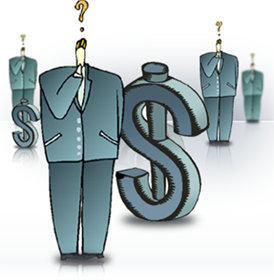 Ing. Marlon Velázquez G. MAP
El interés como retribución de capital
Es entendido como la retribución requerida por el uso del factor capital: cuál es la rentabilidad mínima que el dueño del capital exige a una alternativa de inversión para que se justifique invertir en ella los recursos que posee.
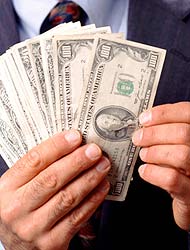 Ing. Marlon Velázquez G. MAP
FÓRMULA
USO
NOTACIÓN
Valor Presente de una cantidad “n” años en el futuro a un interés efectivo “i”
Valor Futuro de una cantidad presente a un interés “i” “n” años en el futuro
Anualidad de una cantidad presente, por “n” años a un interés “i”
Valor Presente de “n” Anualidades a un interés “i”
Anualidad por “n” años de una cantidad futura a un interés “i”
Valor Futuro de “n” Anualidades a un interés “i”
Valor Presente de un Gradiente que empieza en el año “2” y termina en el año “n”, a un interés “i”
Valor Futuro de un Gradiente que empieza en el año “2” y termina en el año “n”, a un interés efectivo igual a “i”
Fórmulas básicas
Donde:
P es la suma de dinero en el tiempo presente.
F es la suma de dinero en el tiempo futuro.
A es la anualidad. 
n es el número de períodos o plazo de la inversión.
i es la tasa de interés del período. 
G es el gradiente de la inversión.
Ing. Marlon Velázquez G. MAP
Valor Futuro
P = Valor presente
F = Valor futuro
n = tiempo
P
F
Año 0
Año  n
F = P (1+i)ⁿ
Ing. Marlon Velázquez G. MAP
Valor Presente
P = Valor presente
F = Valor futuro
n = tiempo
F
P
0
n
P = F/(1+i)ⁿ
Ing. Marlon Velázquez G. MAP
Anualidad
A = Anualidad
P = Valor presente
i = tasa de descuento
n = tiempo
P
A
A
A
A
A
A
A
A
A
A
A
A
A
A
A
Ing. Marlon Velázquez G. MAP
Valor Actual Neto(VAN)
Es el valor actualizado de los beneficios menos el valor actualizado de los costos, descontados a la tasa de descuento convenida.
VAN=Ingreso Act. – Egresos Act.
Ing. Marlon Velázquez G. MAP
Valor Actual Neto(VAN)
Mide la rentabilidad después de recuperar toda la inversión.  Para ello, calcula el valor actual de todos los flujos futuros de caja, proyectados a partir del primer período de operación, y le resta la inversión total expresada en el momento cero.
Ing. Marlon Velázquez G. MAP
VAN
FNE = Flujos Netos Efectivos (de cada unidad de tiempo del flujo de caja)
i = Tasa de descuento o interés
n = Tiempo 
FNE  = Ingresos - Egresos
VAN = ∑FNE/(1+i)ⁿ
Ing. Marlon Velázquez G. MAP
Ejemplo VAN
i = 10%
t = 3 años
I = 100 (Inversión inicial en año 0)
FNE = 50
VAN = 24.34
Ing. Marlon Velázquez G. MAP
Ejemplo VAN
Tasa de descuento o interés.
VAN = -100/(1+0.1)⁰ + 50/(1+0.1)¹ + 50/(1+0.1)² + 50/(1+0.1)³ 

= -100 + 45.45 + 41.32 + 37.57 = 24.34
 
VAN = 24.34
Tiempo
FNE
Ing. Marlon Velázquez G. MAP
Tasa Interna de Retorno (TIR)
Es la tasa de descuento que hace igual a cero el valor actual de un flujo de beneficios netos, es decir, hace los beneficios actualizados iguales a los costos actualizados.
Ing. Marlon Velázquez G. MAP
Tasa Interna de Retorno (TIR)
Se puede definir, de manera operativa, como aquella tasa que hace el VAN igual a cero.

Conceptualmente se puede definir como la rentabilidad interna del proyecto.
Ing. Marlon Velázquez G. MAP
TIR
VAN=Valor Actual Neto
FNE = Flujos Netos Efectivos
n = tiempo
i= TIR
VAN= ∑FNE/(1+i)ⁿ = 0
Ing. Marlon Velázquez G. MAP
Ejemplo TIR
i = 10%
t = 3 años
I = 100 (Inversión inicial en año 0)
FNE = 50
VAN = 24.34
TIR = 23.4%
Ing. Marlon Velázquez G. MAP
Ejemplo TIR
VAN = 0 = -100/(1+i)⁰ + 50/(1+i)¹ + 50/(1+i)² + 50/(1+i)³ 

i = 23.4%
La “i” queda como incógnita
Ing. Marlon Velázquez G. MAP
Relación Beneficio/Costo
La relación Beneficio/Costo es el cociente de dividir el valor actualizado de los beneficios del proyecto (ingresos) entre el valor actualizado de los costos (egresos) a una tasa de actualización igual a la tasa de rendimiento mínima aceptable (TREMA), a menudo también conocida como tasa de actualización, tasa de evaluación o tasa de descuento.
Si nos da mayor que uno (>1), estamos obteniendo ganancias, y si es menor que uno (<1), estamos teniendo pérdidas.
Ing. Marlon Velázquez G. MAP
Relación Beneficio/Costo
I = 100
VAN = 24.34 = valor presente de los beneficios del proyecto menos el valor actualizado de los costos que, en este caso, corresponden con la inversión inicial.
Valor actual de beneficios=VAN+inversión inicial=124.34. 
Relación Beneficio/Costo = Valor actualizado de los beneficios/Inversión inicial = 124.34 / 100 = 1.2434
Ing. Marlon Velázquez G. MAP
Criterios para usar el 
VAN o el TIR
CRITERIO
TIR
INVERSIONES
INDEPENDIENTES
Permite optimizar
el presupuesto
de inversiones.
No excluyentes.
Ej: Supermercado, Gasolinera
Hotel.
INVERSIONES
VOLUNTARIAS
VAN
Representan 
ganancias de dinero
El de mayor 
beneficio neto
INVERSIONES
EXCLUYENTES
Sólo una debe hacerse
Ej: Edificio de 2, 5 o 10
pisos en terreno dado
VAN
Ej: Planta de tratamiento de aguas negras
INVERSIONES
FORZADAS
El de menor 
salida de 
efectivo
Representan salidas
de dinero, pero deben
realizarse.
Ing. Marlon Velázquez G. MAP
Relación VAN - TIR
Ing. Marlon Velázquez G. MAP
Relación VAN - TIR
Ing. Marlon Velázquez G. MAP
Análisis de Riesgo
Parte del principio de que los supuestos de la proyección se basan en probabilidades de ocurrencia que se pueden estimar.
Ing. Marlon Velázquez G. MAP
Análisis de riesgo
Se le asigna a cada escenario una probabilidad de que ocurra.

Se multiplica la probabilidad por el VAN  de cada escenario y se suma el resultado de todos los escenarios 

Se utiliza la ecuación: E[VANx]=ΣVANx*Px
Ing. Marlon Velázquez G. MAP
Análisis de Riesgo
Ing. Marlon Velázquez G. MAP
Análisis de Riesgo
Ing. Marlon Velázquez G. MAP
Análisis de Riesgo
E : Equivalencia de certeza
EC = E(VANx)- α*σ(x)

σ : Desviación estándar 
σ[x]= (Σ(VANx)^2*P(x)-E(x)^2)^1/2

α : Aversión al riesgo
Ing. Marlon Velázquez G. MAP
Análisis de Riesgo
Ing. Marlon Velázquez G. MAP
Análisis de Riesgo
Ing. Marlon Velázquez G. MAP
Costo Anual Uniforme Equivalente (CAUE)
Es un método utilizado para comparar alternativas, donde todos los ingresos y desembolsos (irregulares o uniformes) deben convertirse en una cantidad anual uniforme equivalente que es la misma en cada período.
Ing. Marlon Velázquez G. MAP
CAUE
Método del fondo de amortización de salvamento.

Método del valor de salvamento.

Método de la recuperación de capital más intereses.
Ing. Marlon Velázquez G. MAP
CAUE
Io
F
F
F
F1
F2
F3
=
Ing. Marlon Velázquez G. MAP
CAUE
La mejor forma de calcularlo es obteniendo el VAN y anualizándolo con la fórmula:









Nota: Si la tasa “i” es mensual, el “n” tiene que ser mensual y el A sería mensual, si la tasa es anual se aplica el mismo criterio.
Tasa de interés
Cantidad de Tiempo
El “P” sería el valor del VAN
Ing. Marlon Velázquez G. MAP
Punto de Equilibrio
Es utilizado empresarialmente para definir a partir de qué volumen o producción el proyecto empieza a ser viable, es decir, rentable.
Ing. Marlon Velázquez G. MAP
Punto de Equilibrio
Costos fijos (Cf)
Costos variables unitarios (Cv)
Costos Totales (CT)
Ingreso (I)
Precio (P)
Cantidad de producto (X)
Ing. Marlon Velázquez G. MAP
Punto de Equilibrio
I = PX
CT = Cf + CvX
Punto Equilibrio
I = CT
PX = Cf + CvX
PX – CvX = Cf
(P – Cv)X = Cf

X = Cf/(P – Cv) Punto de equilibrio cantidad
PX   Punto de equilibrio monto
Ing. Marlon Velázquez G. MAP
Ejemplo Punto de EquilibrioPuesto de hamburguesas
Ing. Marlon Velázquez G. MAP
Ejemplo Punto de EquilibrioPuesto de hamburguesas
Ing. Marlon Velázquez G. MAP
Ejemplo Punto de EquilibrioPuesto de hamburguesas
PTO. Equilibrio =
X = Cf/(P – Cv) = 825,000/(1,500-830)

= 1,231.34

Interpretación: Se requiere vender 1,231.34 hambuerguesas por mes para salir “tablas” en el negocio.
Ing. Marlon Velázquez G. MAP
Estudio Económico Social
Consiste en realizar una comparación entre los recursos que se estima puedan ser utilizados por el proyecto y los resultados esperados del mismo, con el propósito de determinar si dicho proyecto se adecua o no a los fines u objetivos perseguidos, de manera que se permita la mejor asignación de los recursos de la sociedad.
Ing. Marlon Velázquez G. MAP
Estudio Económico Social
Permite incorporar criterios de beneficio social e impacto a nivel macroeconómico del país.

Ciertos proyectos de interés social no cumplen con la rentabilidad financiera mínima, pero son básicos para solventar necesidades de grupos marginados y para mantener un equilibrio social adecuado.
Ing. Marlon Velázquez G. MAP
Diferencia entre Estudio Financiero vrs Económico Social
Ing. Marlon Velázquez G. MAP
Contenido Evaluación Económica-Social
Ing. Marlon Velázquez G. MAP
Cálculo de Precios Sociales
Imperfecciones de mercado: Se presentan cuando hay monopolios u oligopolios, donde los precios de los productos que se comercializan no representan el verdadero costo para la sociedad.

Transferencias: No se toman en cuentan los impuestos, los subsidios, pago de la deuda del crédito, depreciación de los activos, donaciones, etc.
Ing. Marlon Velázquez G. MAP
Precios Sociales
Ing. Marlon Velázquez G. MAP
Ejemplo Económico-Social
Proyecto: Ampliación del metro de Santiago de Chile

3 Alternativas
Ing. Marlon Velázquez G. MAP
Ejemplo Económico-Social
Ing. Marlon Velázquez G. MAP
Ejemplo Económico-Social
Ing. Marlon Velázquez G. MAP
Ejemplo Económico-Social
Ing. Marlon Velázquez G. MAP
Ejemplo Económico-Social
Ing. Marlon Velázquez G. MAP
Ejemplo Económico-Social
Ing. Marlon Velázquez G. MAP
Ejemplo Económico-Social
Ing. Marlon Velázquez G. MAP
Ejemplo Económico-Social
Ing. Marlon Velázquez G. MAP
Ejemplo Económico-Social
Ing. Marlon Velázquez G. MAP
Ejemplo Económico-Social
Ing. Marlon Velázquez G. MAP
Ejemplo Económico-Social
Ing. Marlon Velázquez G. MAP
Ejemplo Económico-Social
Ing. Marlon Velázquez G. MAP
Ejemplo Económico-Social
Ing. Marlon Velázquez G. MAP
Ejemplo Económico-Social
Ing. Marlon Velázquez G. MAP
Ejemplo Económico-Social
Ing. Marlon Velázquez G. MAP
Ejemplo Económico-Social
Ing. Marlon Velázquez G. MAP
Ejemplo Económico-Social
Ing. Marlon Velázquez G. MAP
Ejemplo Económico-Social
Ing. Marlon Velázquez G. MAP
Ejemplo Económico-Social
Ing. Marlon Velázquez G. MAP
Análisis de Alternativas
Ing. Marlon Velázquez G. MAP
Análisis de Alternativas
Ing. Marlon Velázquez G. MAP
Análisis Cualitativo
Ing. Marlon Velázquez G. MAP
Análisis Cuantitativo
Ing. Marlon Velázquez G. MAP
Comparación Estándares del PCM-PMI
Ing. Marlon Velázquez G. MAP
Perfil de proyecto vrs.Acta de Constitución del proyecto
A grandes rasgos, es lo mismo.  En cuestiones de forma, el Acta suele presentarse en un Cuadro con todos sus elementos.
Ing. Marlon Velázquez G. MAP
Matriz de Involucrados vrs. Matriz de Interesados
La primera se enfoca hacia el problema que se está analizando y que se quiere resolver con el proyecto, además de que explica con detenimiento el uso de la herramienta.

La segunda se enfoca hacia las características del interesado, y recolecta un poco más de información de los participantes en el proyecto, pero el estándar no lo explica con detenimiento.
Ing. Marlon Velázquez G. MAP
Árbol de problemas vrs. Caso de Negocio
El primero se enfoca hacia la identificación del problema principal, a sus causas y efectos, y se explican con detenimiento todos sus pasos.

El segundo se enfoca a “Una necesidad de mercado” o “Necesidad organizacional”, pero no explica cómo se desarrolla.
Ing. Marlon Velázquez G. MAP
Árbol de Objetivos vrs. Acta del proyecto
La primera es el inverso del árbol de problemas, y sirve de base para la definición de los objetivos del proyecto.

La segunda, indica que deben definirse los objetivos del proyecto, pero no dice cómo.
Ing. Marlon Velázquez G. MAP
Matriz de Alternativas vrs. Identificación de Alternativas
Prácticamente son la misma cosa, sólo que la primera explica cómo se debe desarrollar
Ing. Marlon Velázquez G. MAP
Matriz Marco Lógico vrs. Enunciado del Alcance del Proyecto
La primera resume lo esencial el proyecto (Fin, Propósito, Componentes y Actividades, con sus respectivos indicadores, medios de verificación y supuestos).
El segundo hace lo mismo, pero se indica de una forma diferente y con menos precisión (desarrolla parcialmente los indicadores y no indica los medios de verificación).
Ing. Marlon Velázquez G. MAP
Conclusión
El estándar del PCM tiene muy definido cómo se debe formular y evaluar un proyecto, pero el del PMI no. 
Cosa contraria sucede con la administración del proyecto, porque el PCM está poco desarrollado, pero el PMI sí detalla todos sus procesos.
Ing. Marlon Velázquez G. MAP